Conflict Early Warning and Crisis Mapping in Nigeria
December 2013
Why Doesn’t EW Work?
Warning the wrong people about things they already know.
2
[Speaker Notes: Rare:  High probability of conflict onset.  EWS raises red flag.  Political will is mobilized to respond.
Common:	High probability of escalation/continuation/expansion/mutation.  EWS points out the obvious.  Everyone does what they were going to do anyway.]
Change the Paradigm
From
To
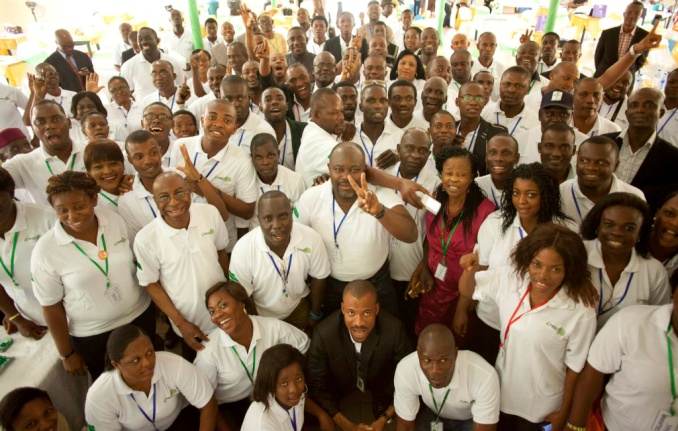 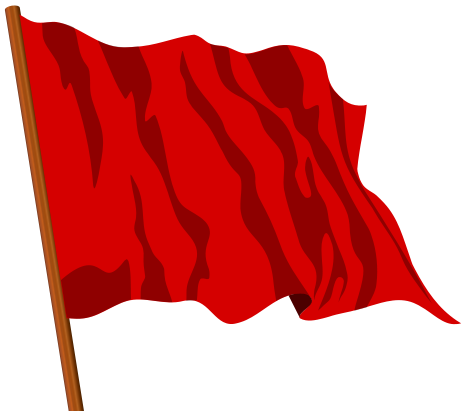 3
[Speaker Notes: From Red flags/political will to multistakeholder information sharing and collaboration for improved conflict management]
The Challenge
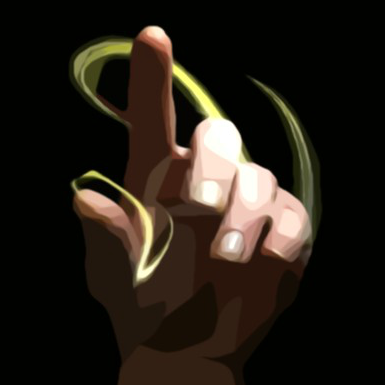 Finger-in-the-Wind Syndrome

Site Selection
Project Design
Baseline Assessments
Monitoring and Evaluation
4
Share Knowledge
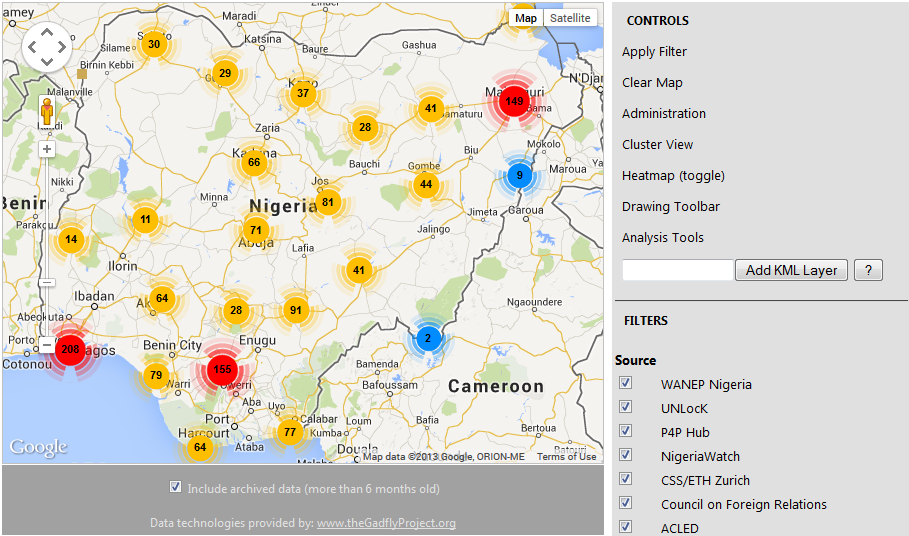 5
Why Multi-Stakeholder?
Information Sharing and Collaboration
Because different stakeholders know different things
Because everyone must be involved for peacebuilding to be successful
Ownership and Buy-In by primary stakeholders and beneficiaries
Promote Social Capital for Peacebuilding
6
Multi-Stakeholder Initiative
Academia
Policy Community
Civil Society
Private Sector
Community Based Organizations
Donor Community
7
Holistic Framework
A Human Security Lens (Peaceable Livelihoods)
For Wide Relevance to Diverse Stakeholders
Because solving militancy or terrorism alone is not enough for sustainable security
Because peace enables economic development which enables peace (Virtuous Cycle).
8
Virtuous Cycle (Not Binomial)
9
The Framework
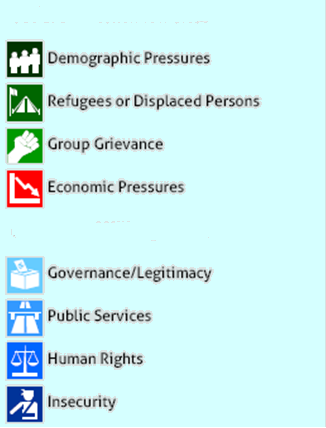 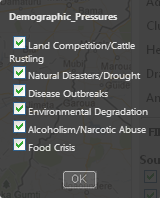 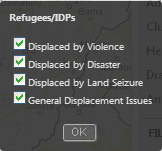 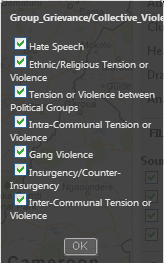 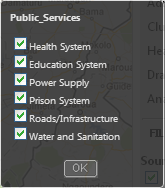 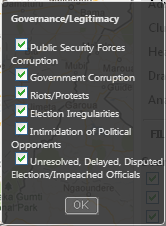 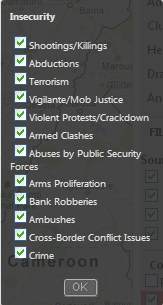 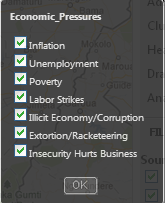 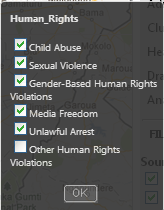 10
What We Need to Know: Hot Spots/Trends
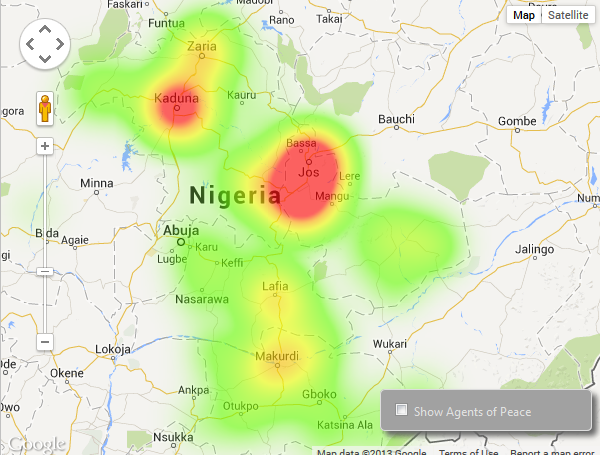 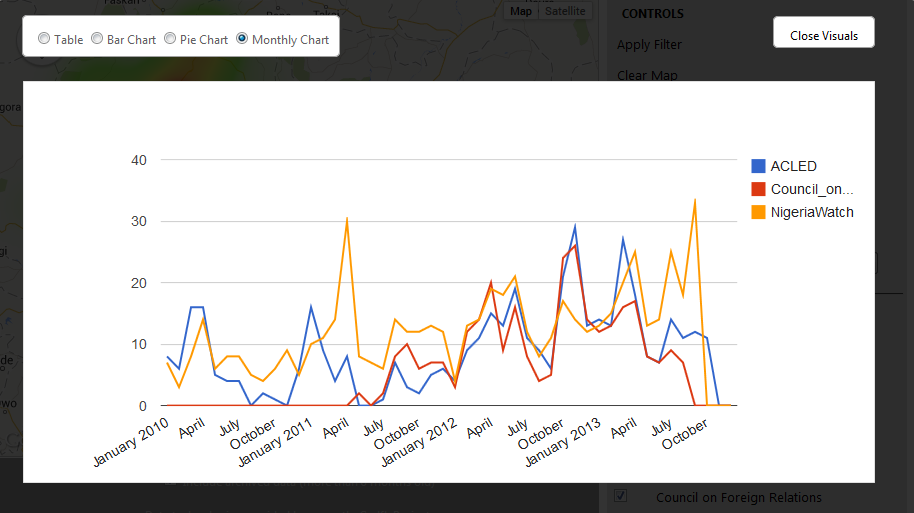 Reported incidents resulting in fatalities in the Middle Belt States
11
What We Need to Know: The Issues
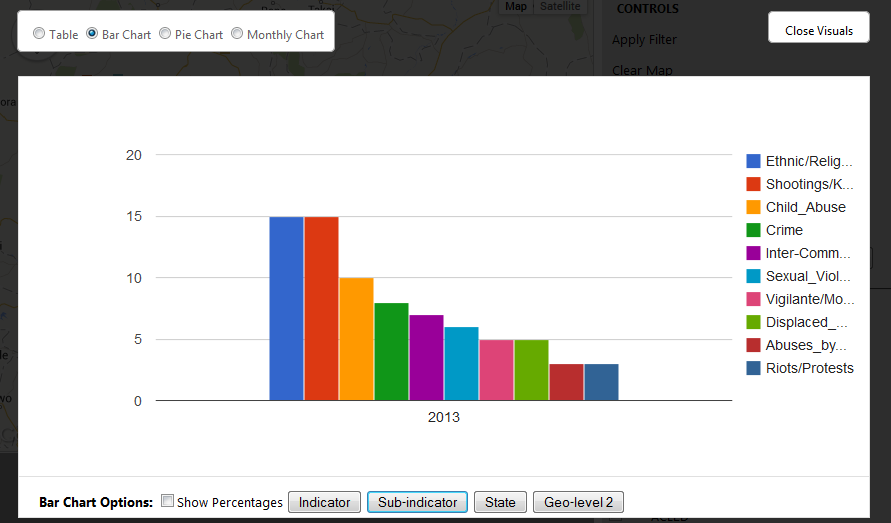 Sub-Indicators in Kaduna/Benue/Plateau/Nasarawa States (UNLocK/WANEP data formatted to P4P Web Map)
12
Nasarawa Escalation
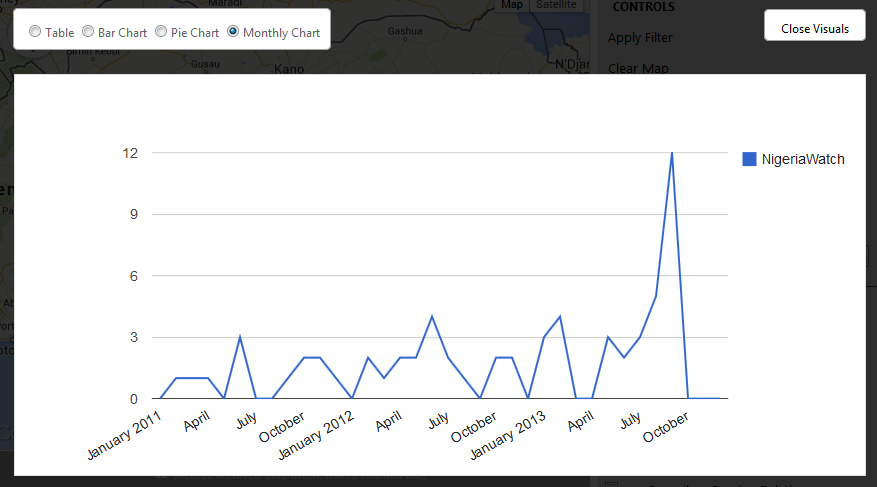 Not Pastoralist
Not Over Indigeneity
Not Christian/Muslim
Not Boko Haram
4
What We Need to Know: The Issues
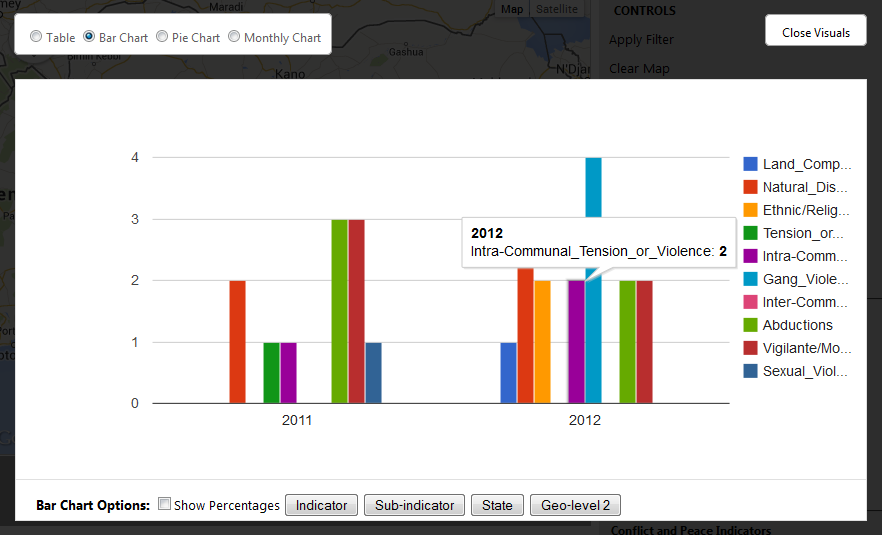 Sub-Indicators in Delta State (UNLocK/WANEP data formatted to P4P Web Map)
13
Attacks on Energy Infrastructure
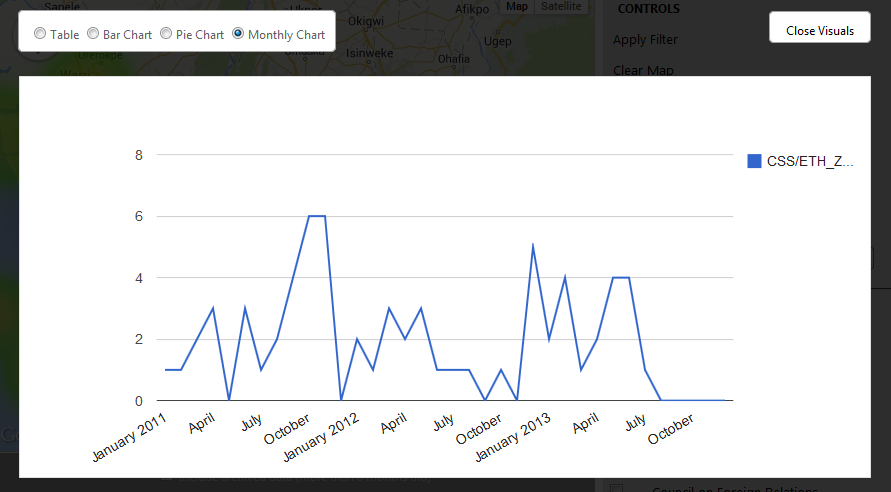 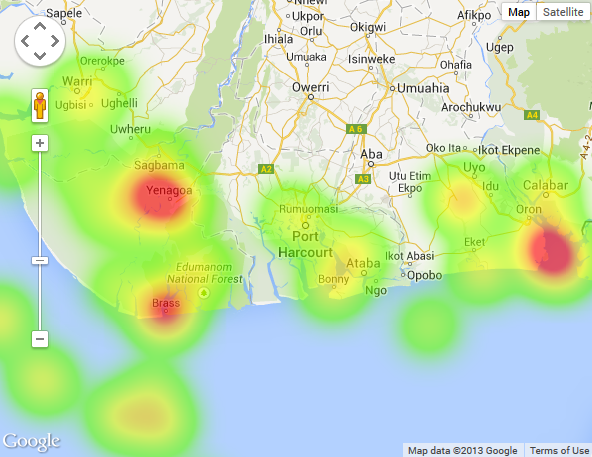 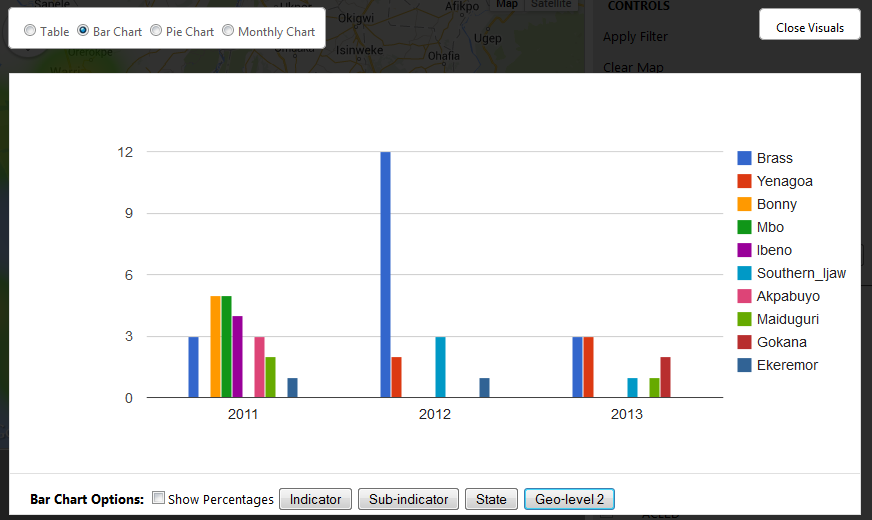 CSS/ETH Zurich Data
4
Flooding in 2012: Plan Ahead
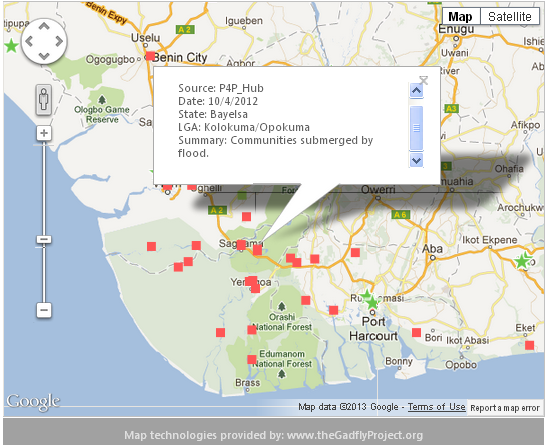 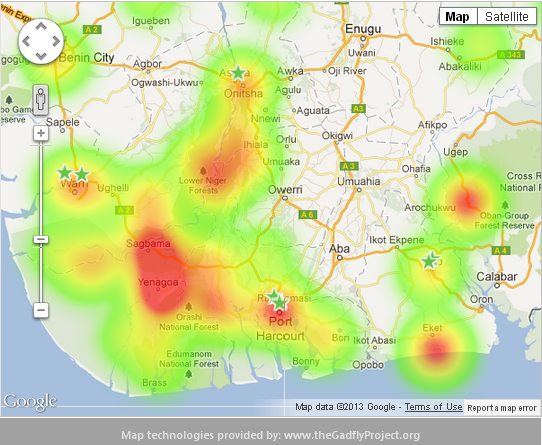 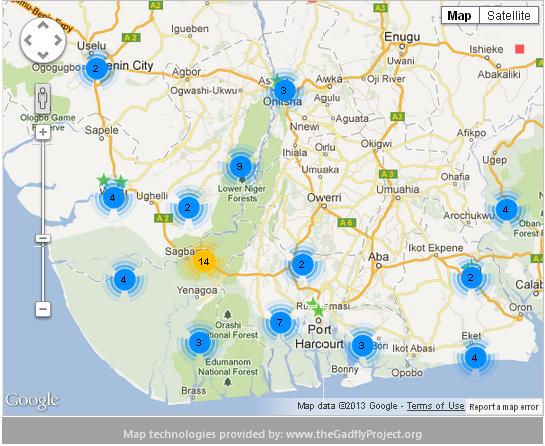 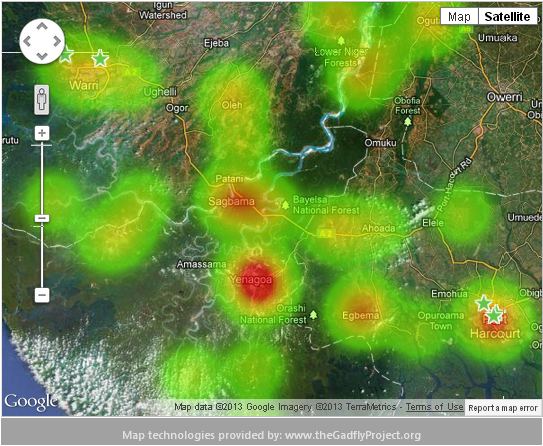 15
Flooding in 2012: Plan Ahead
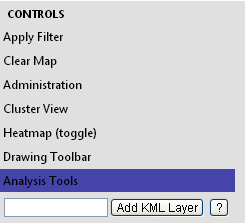 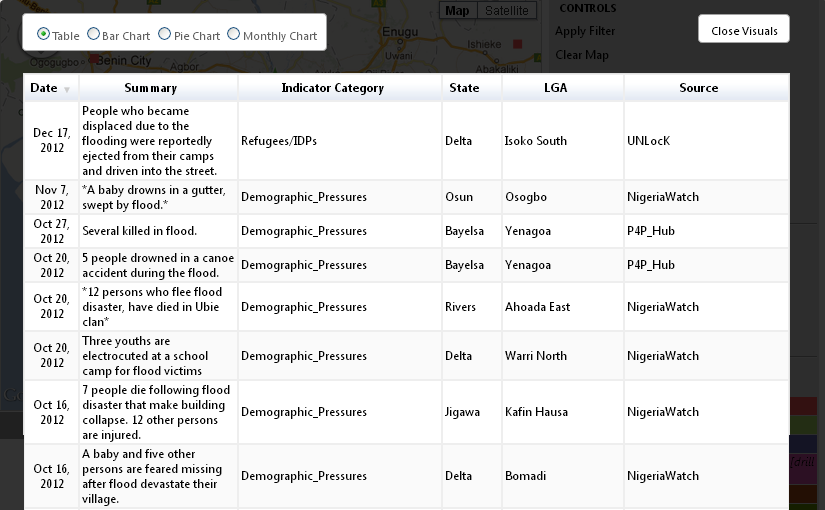 Table can be sorted by Date, Category, Geography, or Source
16
2011 Election Violence by State/LGA %
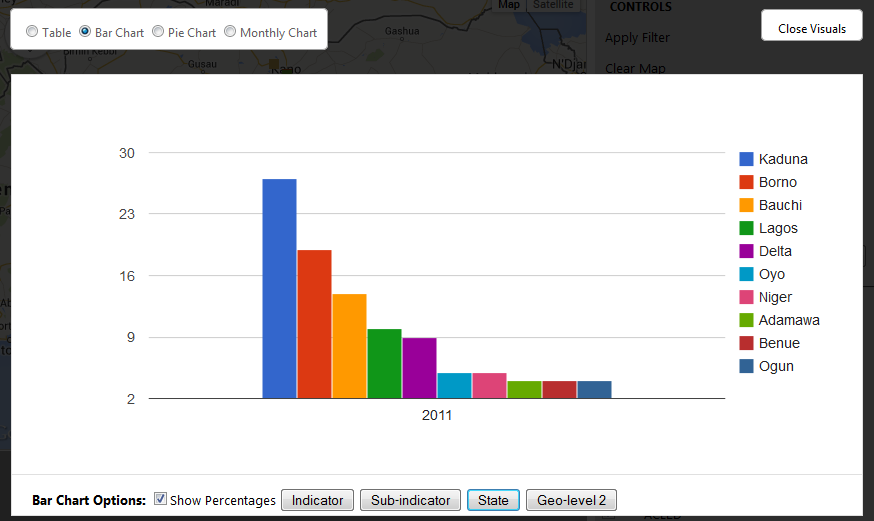 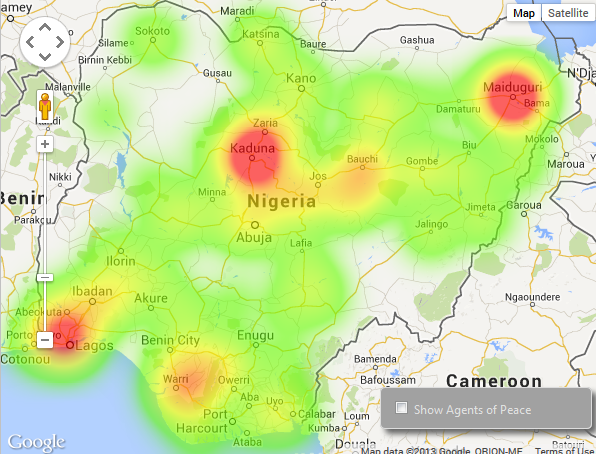 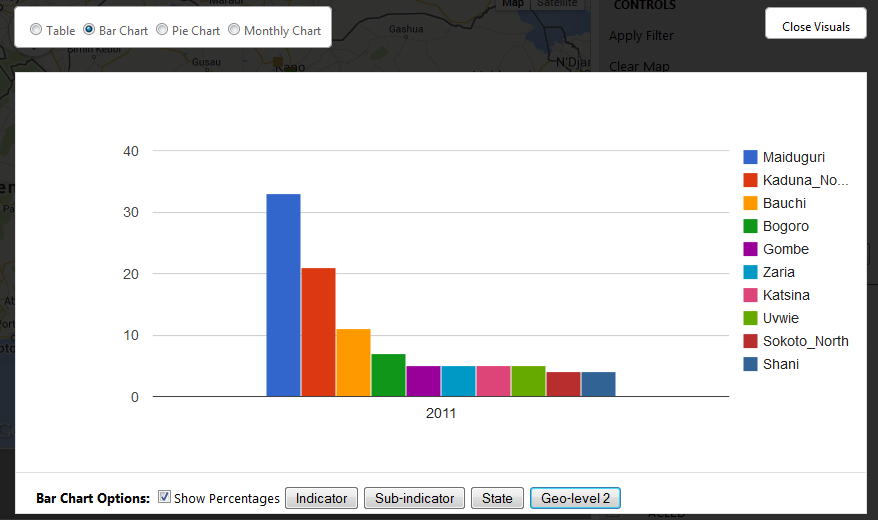 Plan Ahead for 2015
4
% Violence in Niger Delta by State
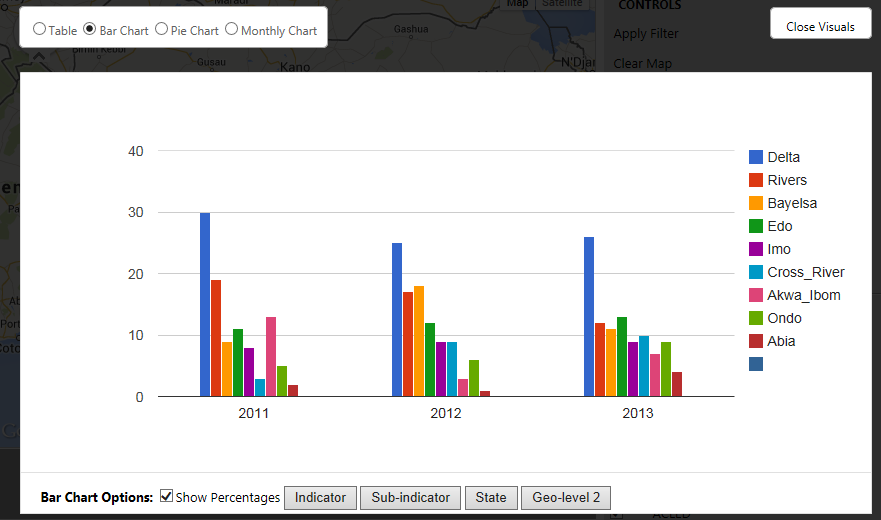 User can switch between raw tally and percentage
Queries on the Indicator, Sub-Indicator, State, or LGA levels  
Maximum sample: 10
17
% Violence in Niger Delta by LGA
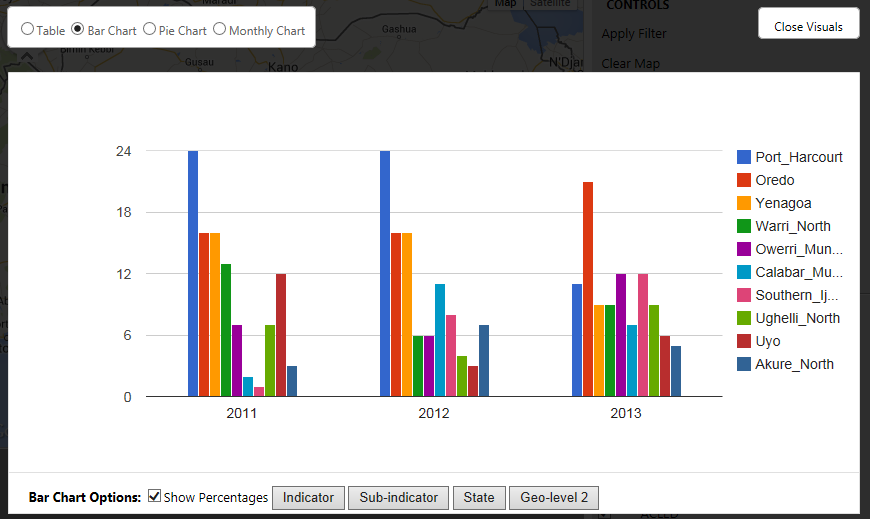 4
Closing the Loop (Risk/Response)
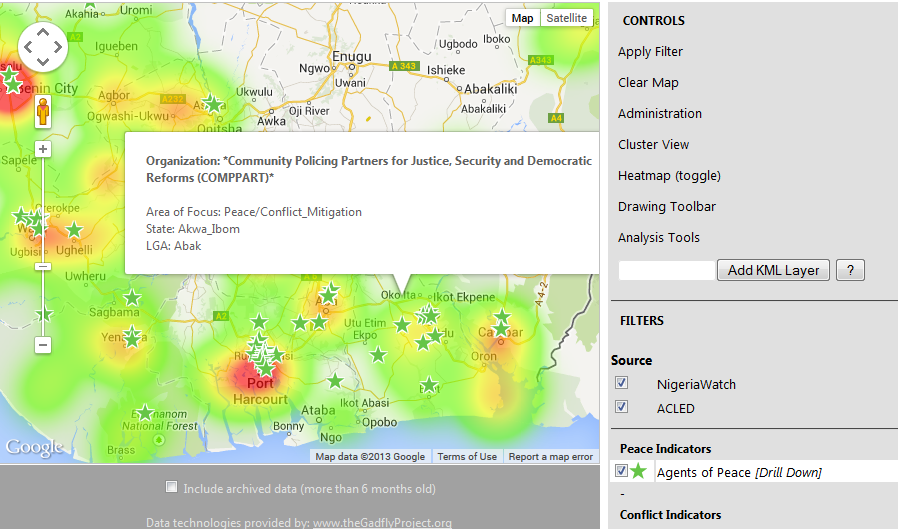 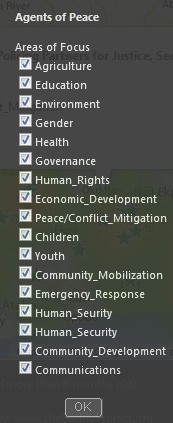 4
Searchable Data
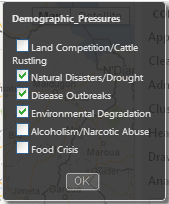 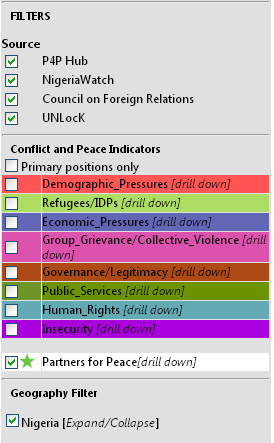 Query Risk by SOURCE
Query Risk by CATEGORY: (Indicator and Sub-Indicator)
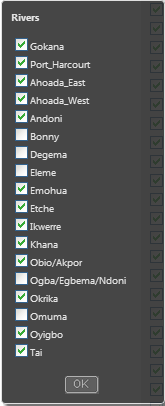 Query Risk by GEOGRAPHY: (State and LGA)
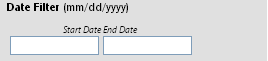 Query Risk by DATE RANGE
20
Challenges With Multi-Stakeholder Collaboration
Different Mandates and Goals

 Use Different Language

 Think in Different Time Horizons

 Different Cultures of Information Sharing
21
www.p4p-nigerdelta.org
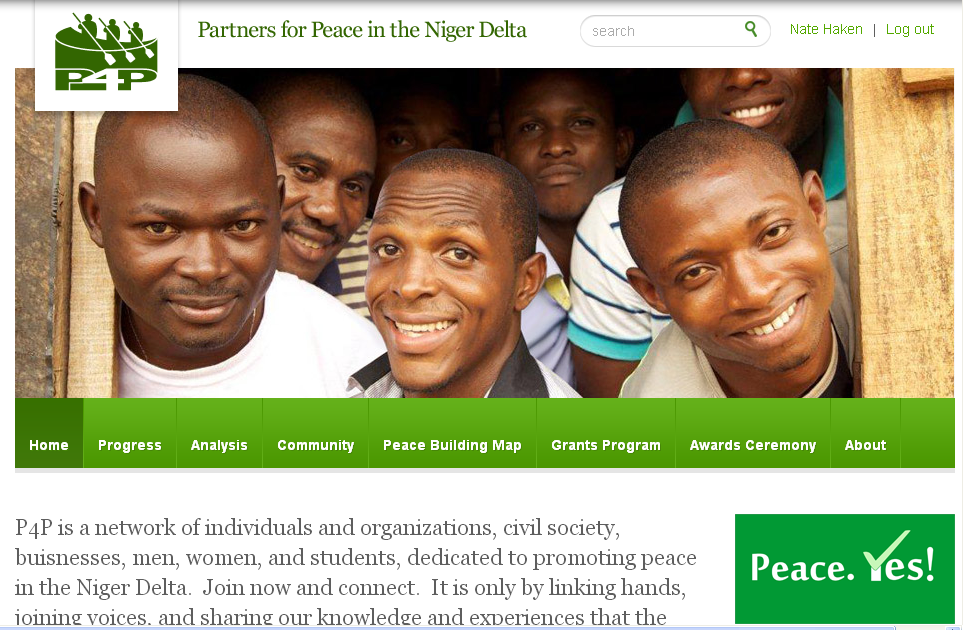 22
Path Forward
New Features and Functions
More Stakeholders Mapped
More Data Sets
A WEB MAP IS NOT ENOUGH
Multi-Stakeholder Information Sharing and Collaboration for Improved Conflict Management
23
nhaken@fundforpeace.org www.fundforpeace.orgwww.p4p-nigerdelta.org